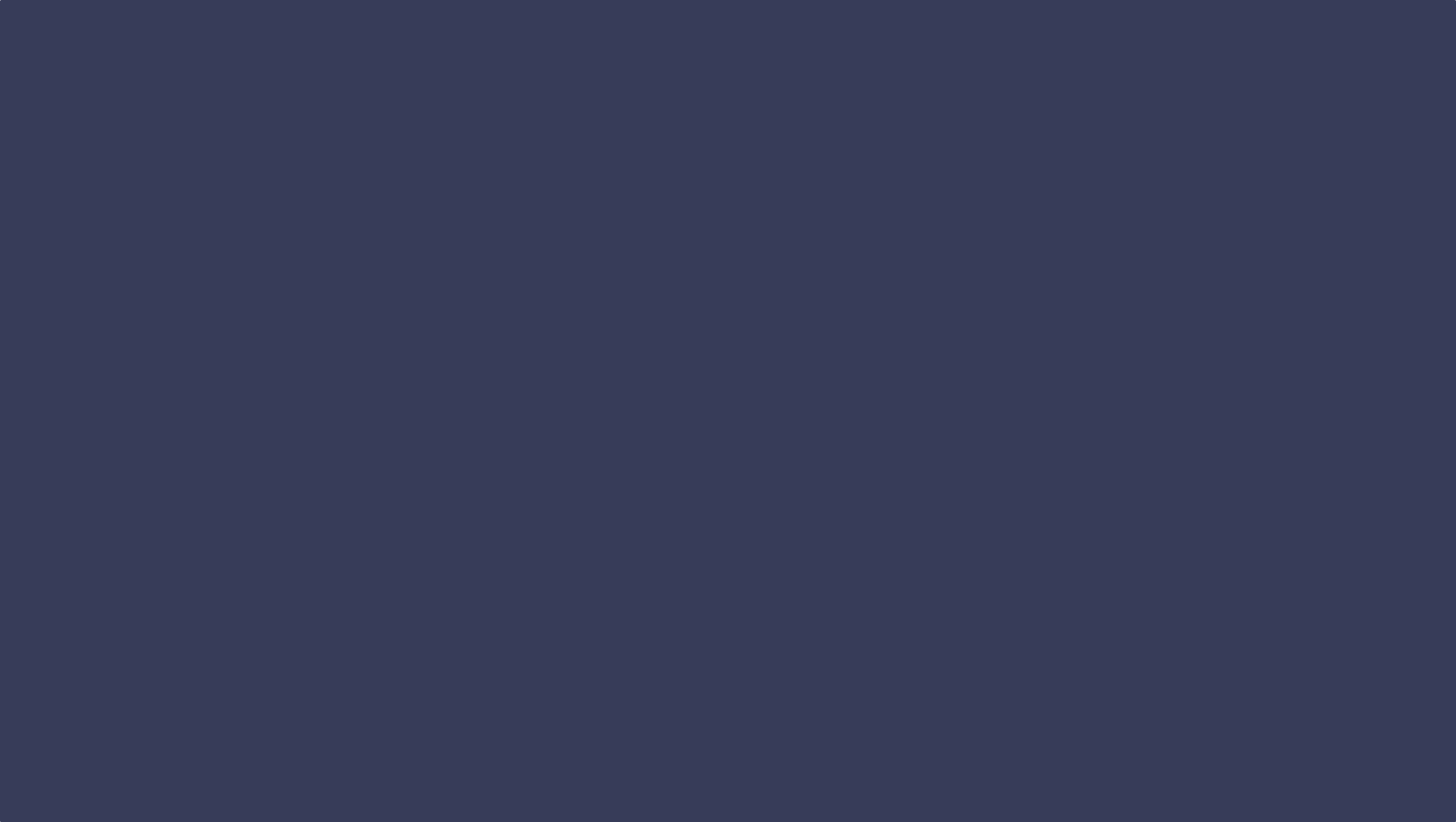 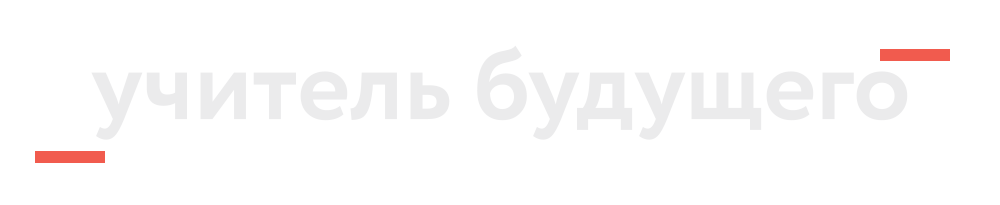 ГБУ ДПО РМ  «Центр непрерывного повышенияпрофессионального мастерства педагогических работников – «Педагог 13.ру»
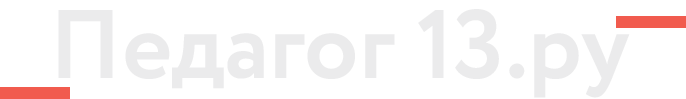 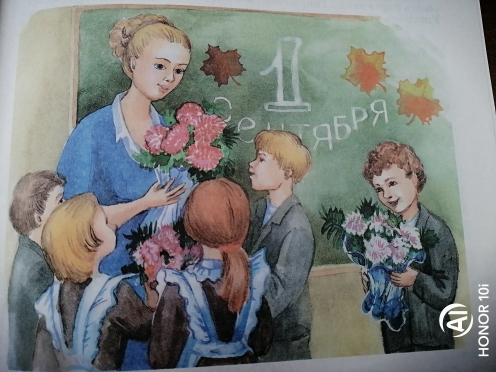 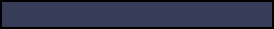 Кизэнь каникулат
 Летние каникулы
2 урок
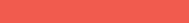 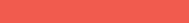 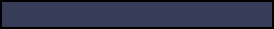 Наумова Е. М., методист лаборатории этнокультурного образования
 ГБУ ДПО РМ «ЦНППМ «Педагог 13.ру»
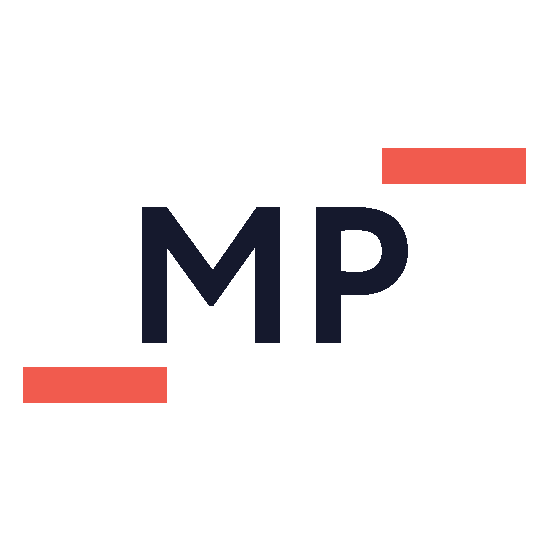 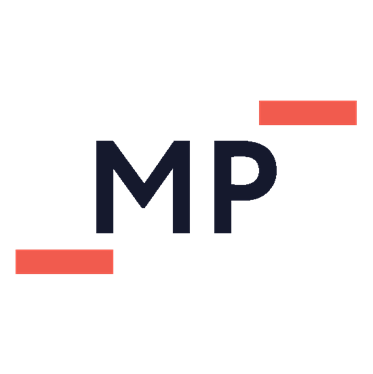 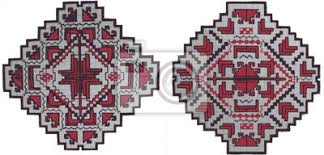 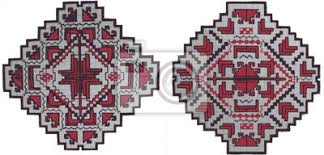 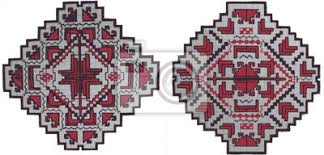 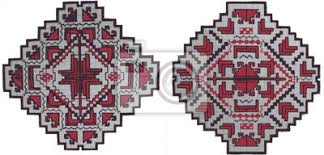 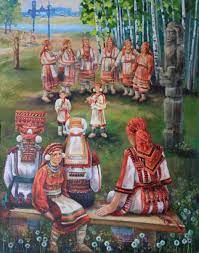 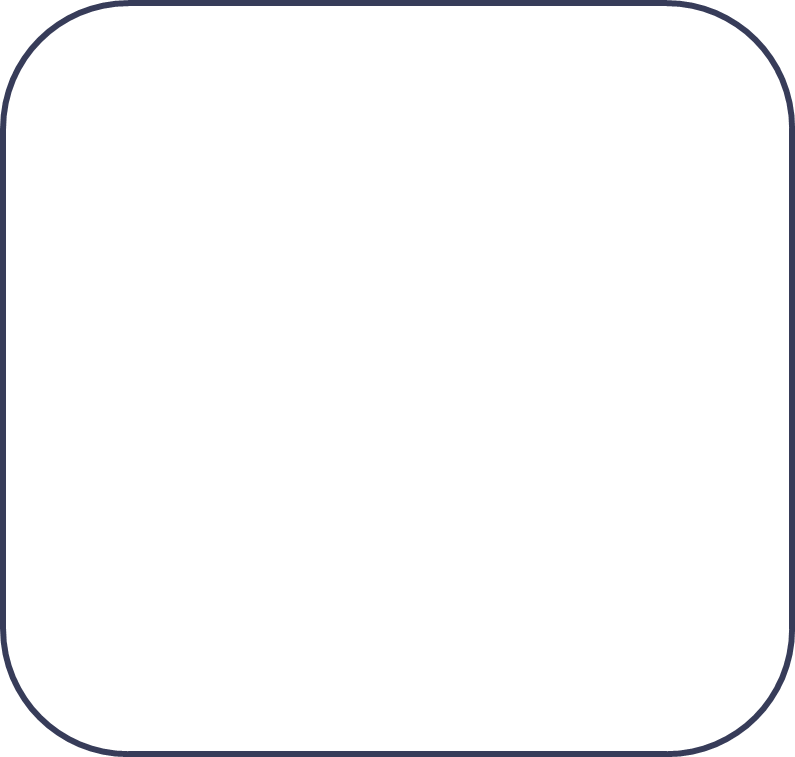 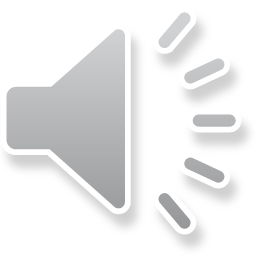 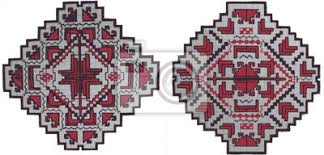 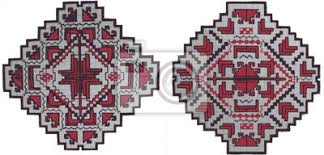 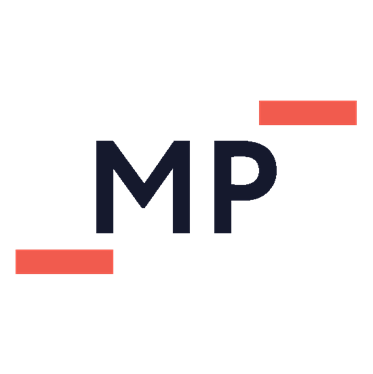 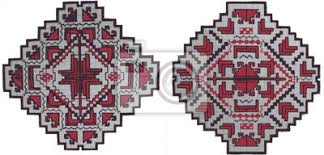 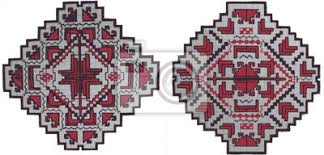 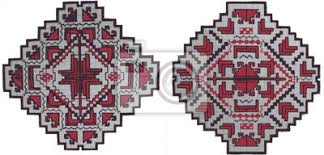 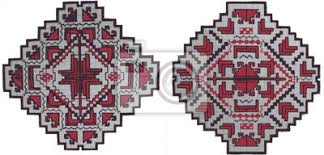 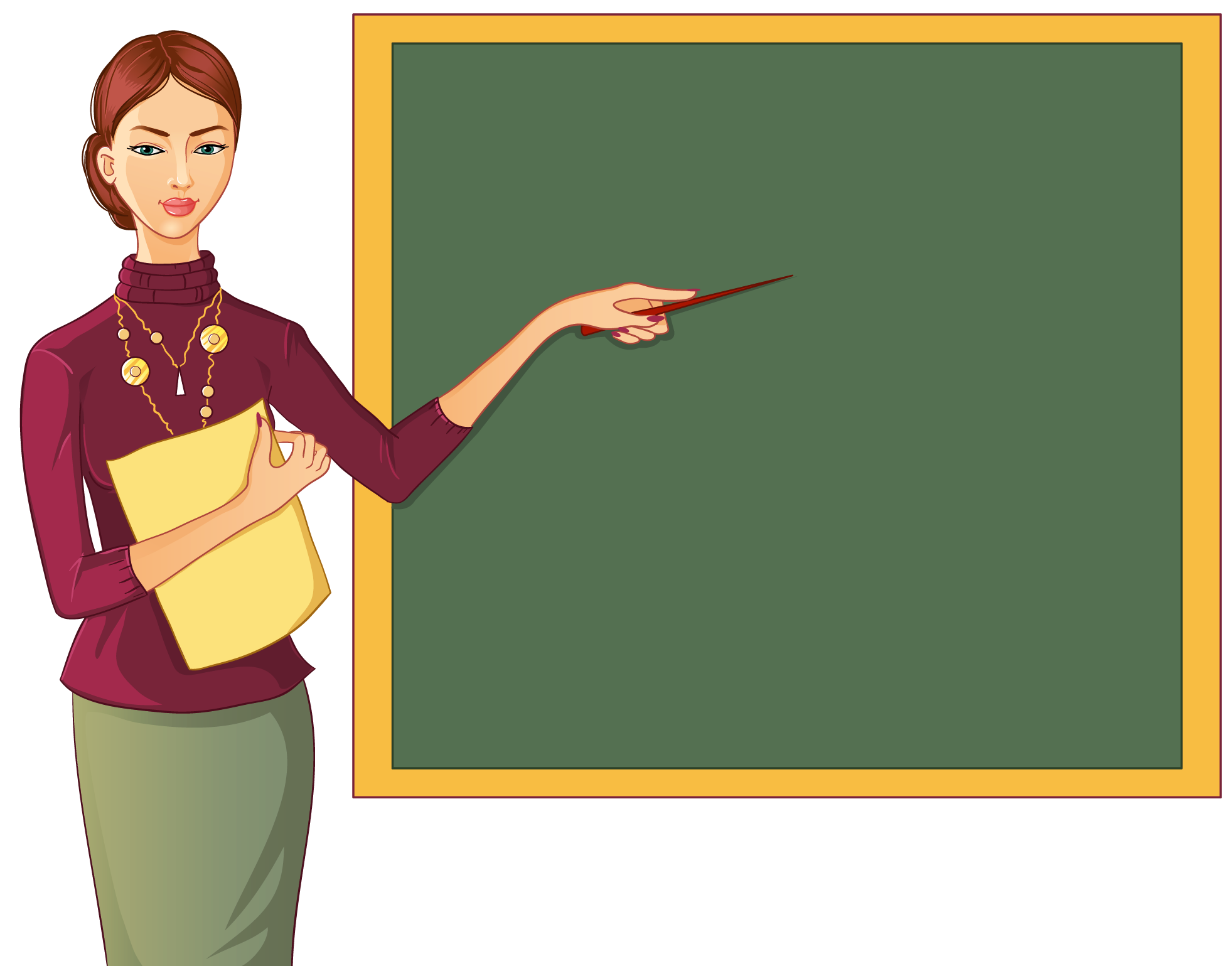 Кудонь важодеманть ваномась
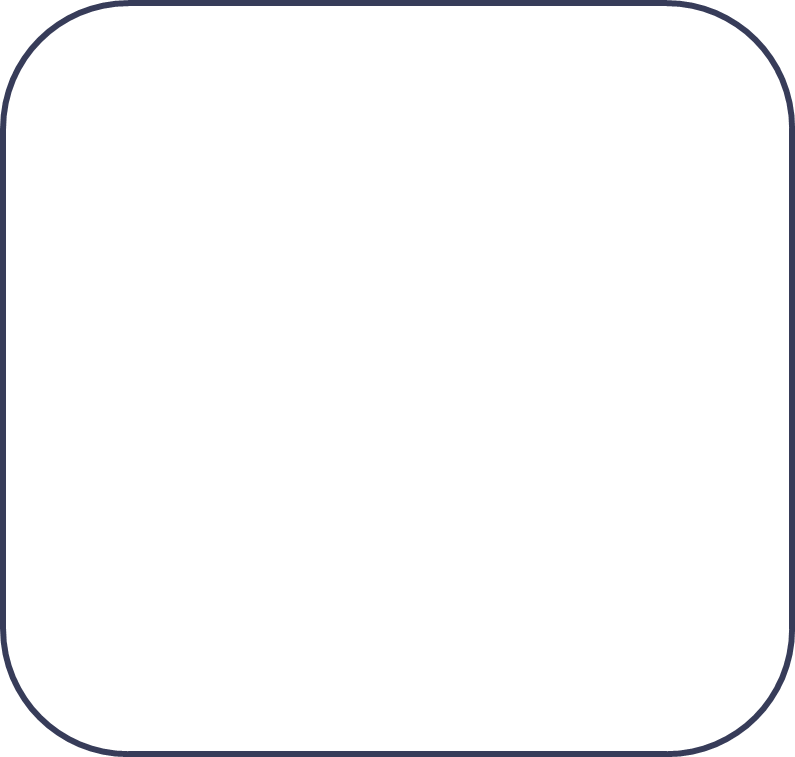 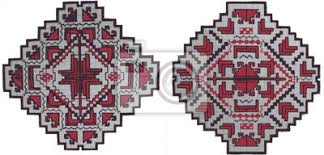 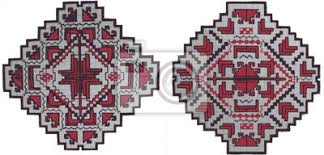 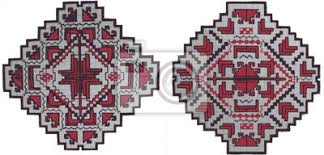 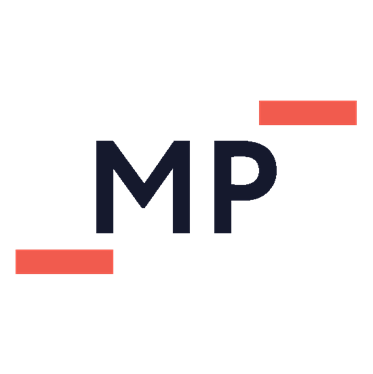 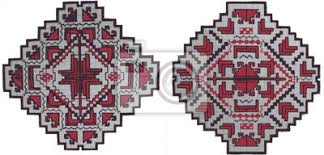 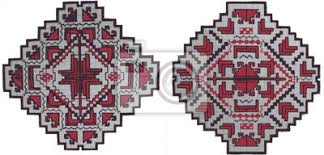 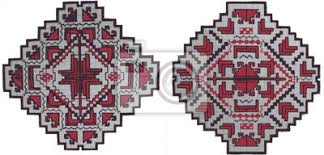 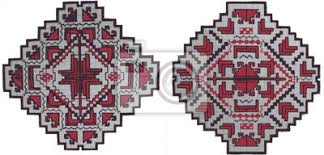 Фронтальный опрос:
Мезе теиде кизэнь каникуласто?
Кодамо тюсонть кизэсь?
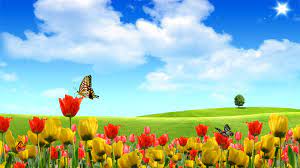 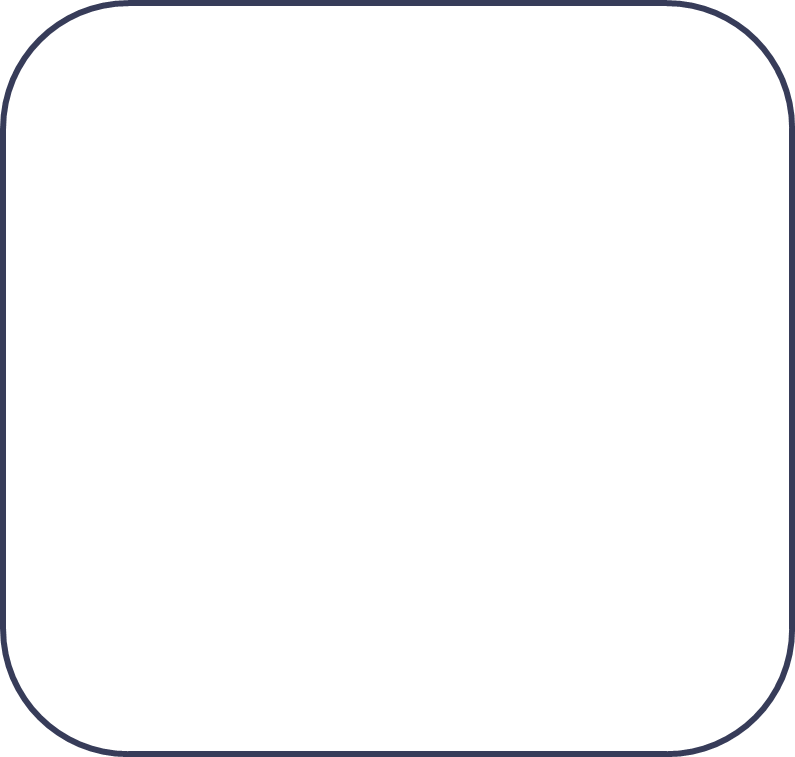 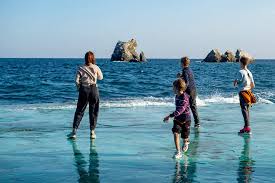 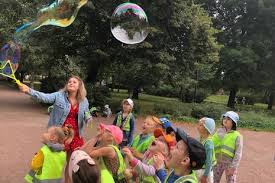 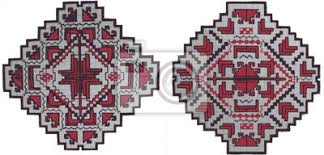 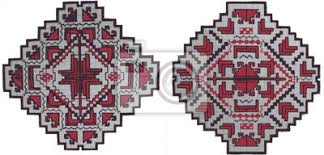 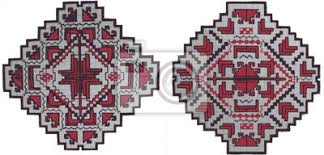 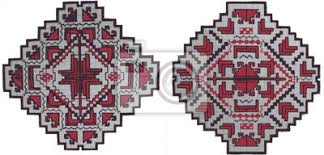 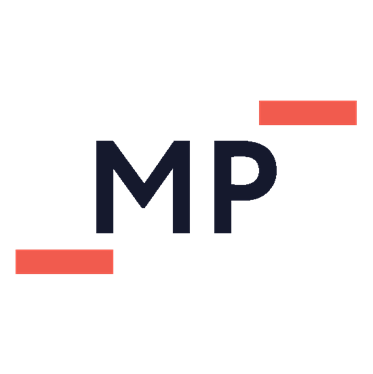 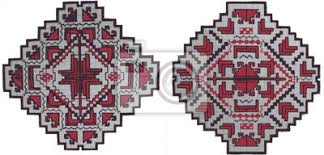 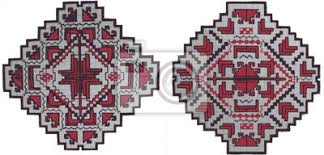 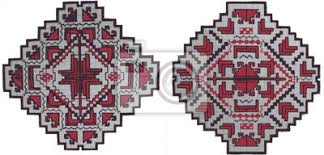 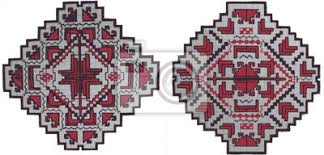 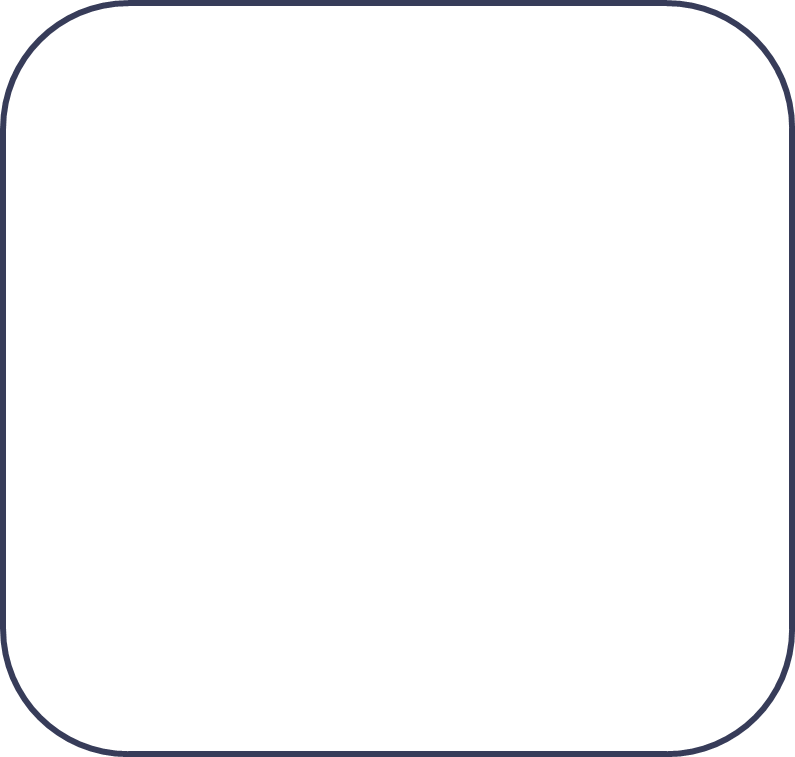 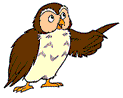 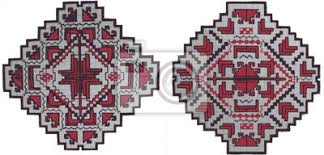 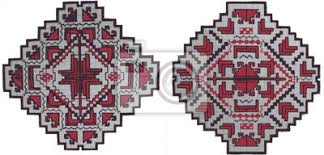 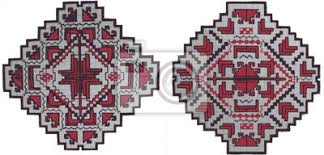 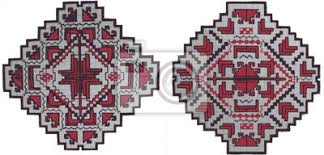 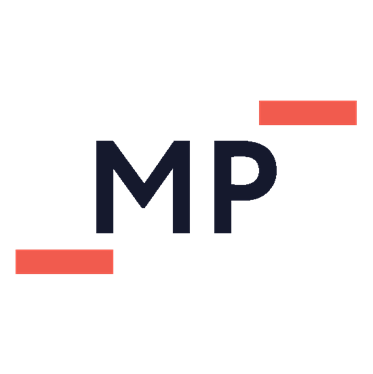 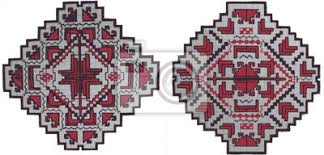 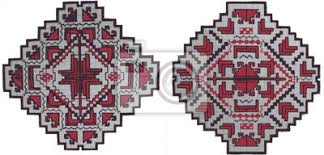 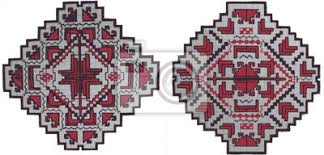 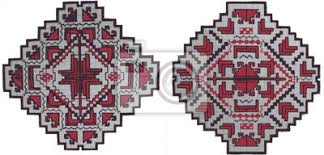 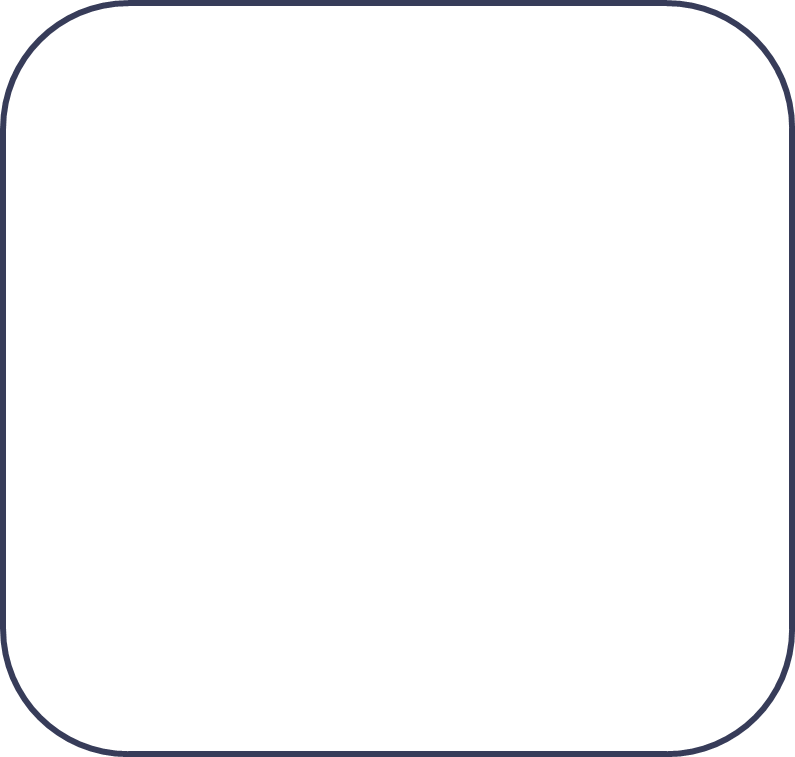 Физкультминутка
СЮКПРЯ ВАНОМАНКСА!
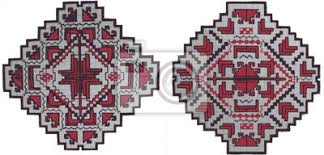 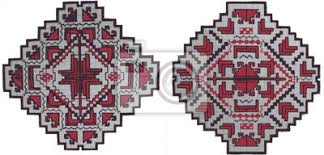 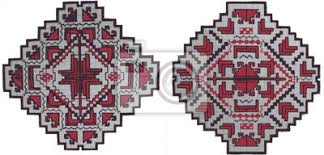 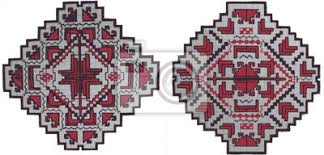 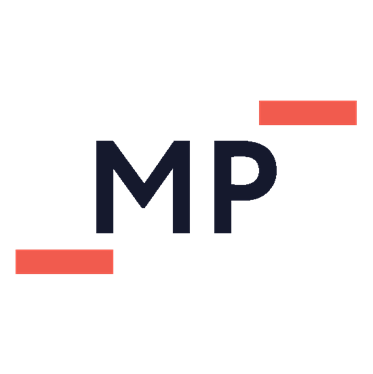 Спасибо за внимание!
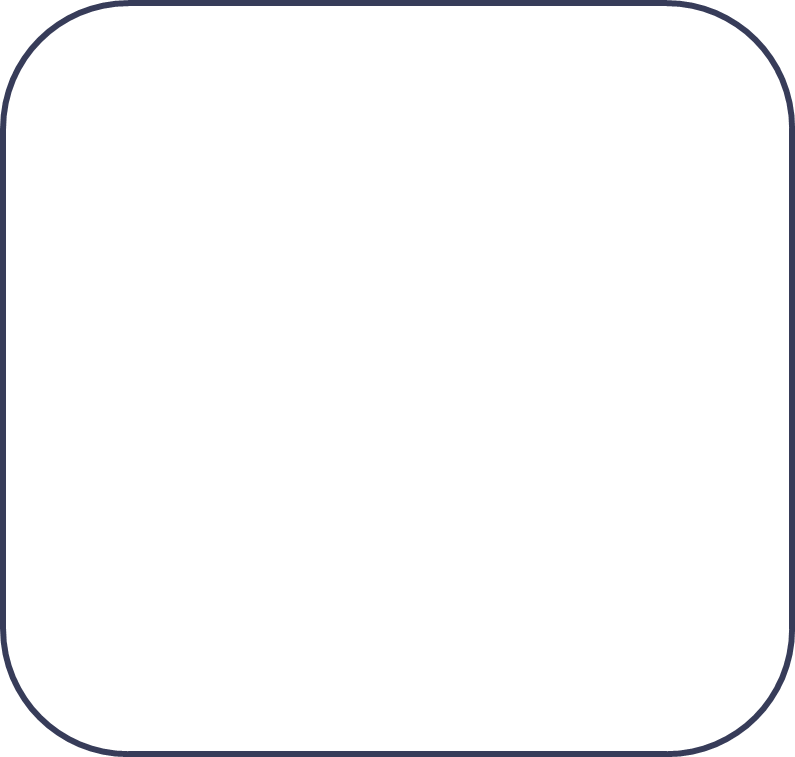 СЮКПРЯ ВАНОМАНКСА!
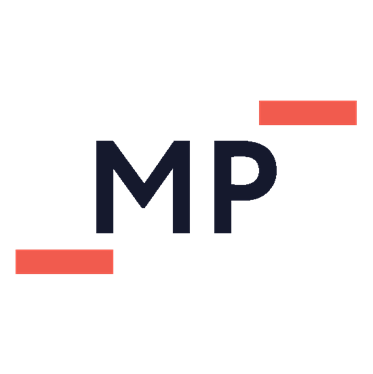 Спасибо за внимание!
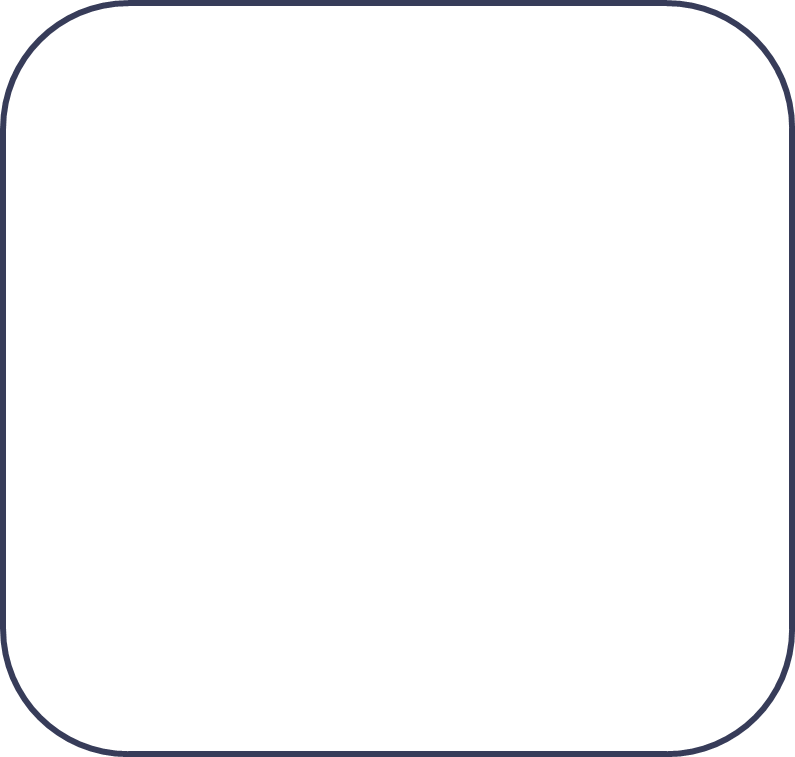 СЮКПРЯ ВАНОМАНКСА!